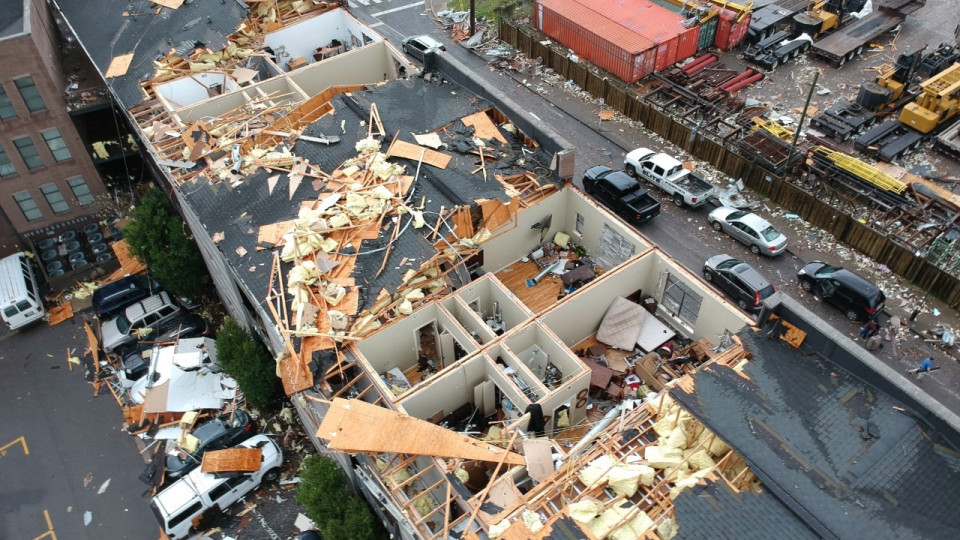 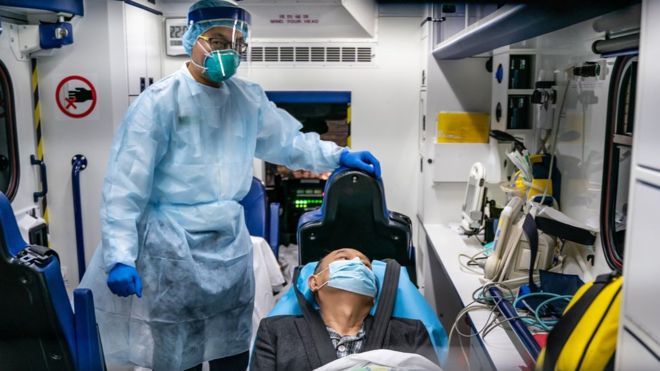 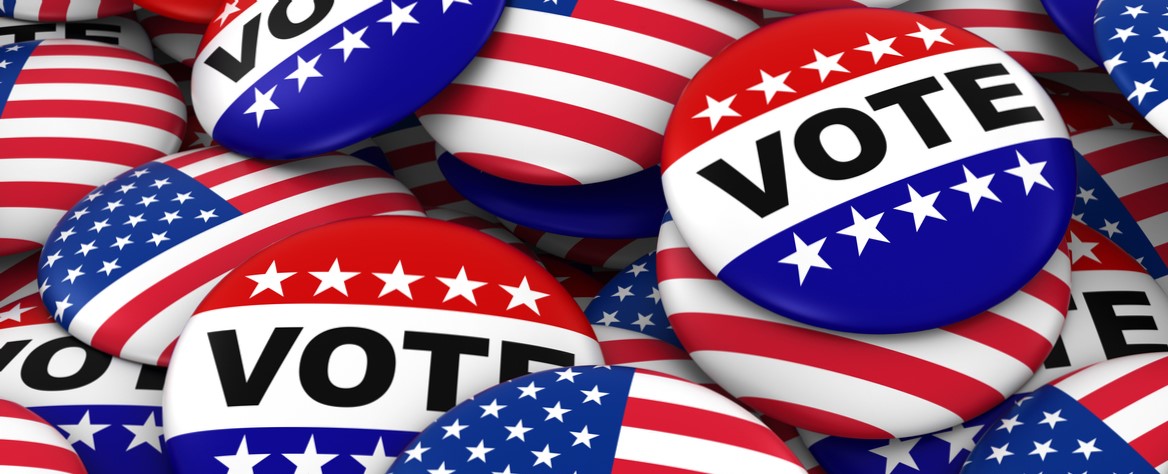 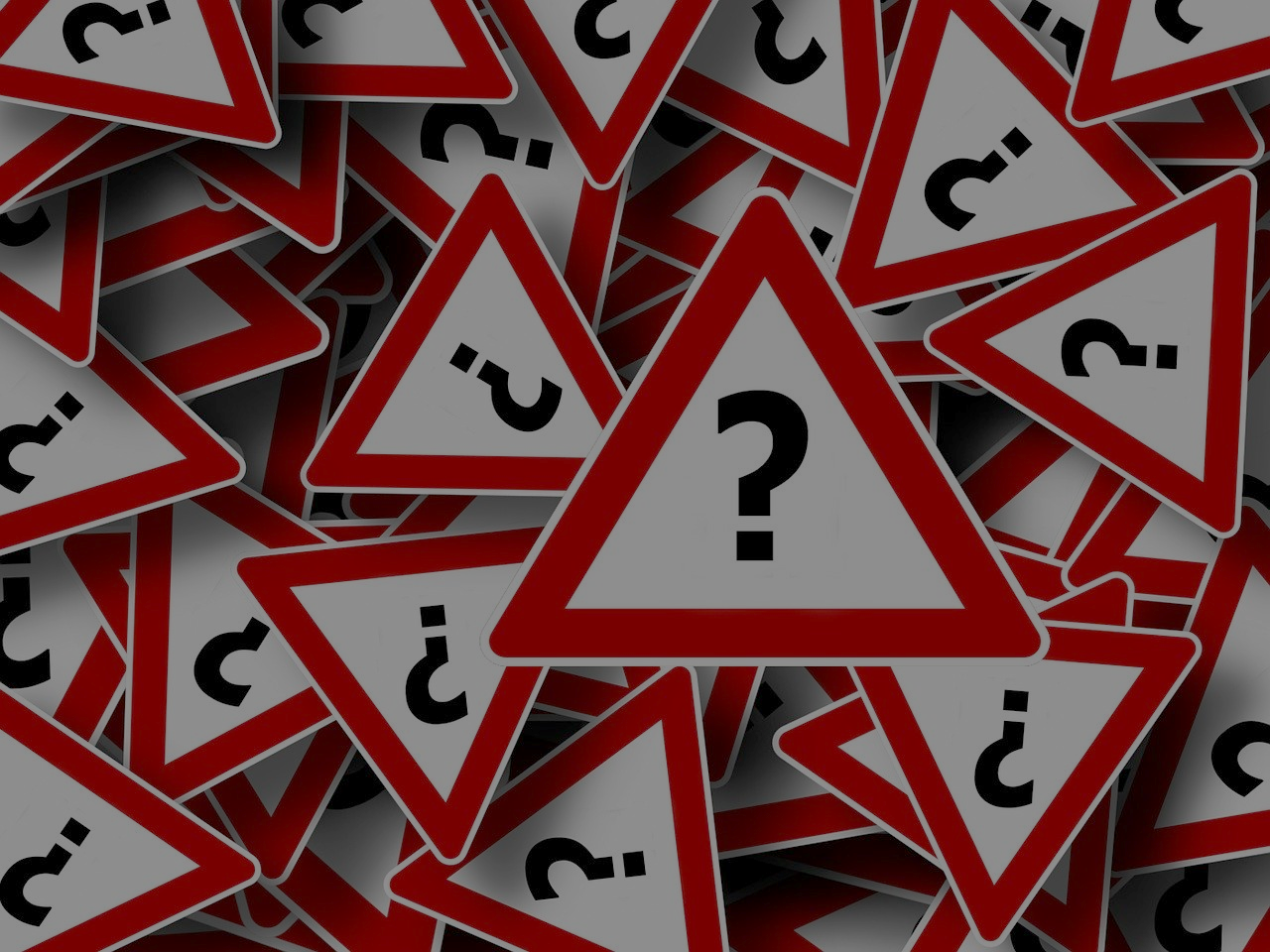 How Do I Trust God During Uncertain Times?
ISRAEL
SYRIA
Rezin
Pekah
JUDAH
Don’t be afraid.
FEAR
Ahaz
Isaiah
Why ShouldI Not Be Afraid?
Perspective
Wrong view of power
Wrong view of time
Explanation
Rezin
Damascus
Syria
Explanation
Pekah
Samaria
(son of Remaliah)
Israel
(Ephraim)
Explanation
Pekah
Samaria
(son of Remaliah)
Israel
65 Years
(Ephraim)
Why is it not worthworrying about?
Becausethey’re just people.
Bottom Line:
“If you are not firm in faith,

    you will not be firm at all.”
How Jesus Explained This
Don’t be afraid of people
Why?
People are very limited
God is very powerful
God cares about you
Fear
Confidence
See problems as very big
See Godas very big
Why ThisMatters So Much
How we think
How we live
LivingWithout Faith
ISRAEL
SYRIA
Rezin
Pekah
JUDAH
FEAR
Ahaz
ISRAEL
SYRIA
Rezin
Pekah
ASSYRIA
JUDAH
Tiglath-Pileser
SIN
Ahaz
LivingBy Faith
GOD
Enemy
Prepares
Encourages
Prays
JUDAH
Hezekiah
How Do I Get This Kind of Faith?
God wants to helpus with our faith.
No, thanks.
What would bethe ultimate sign?
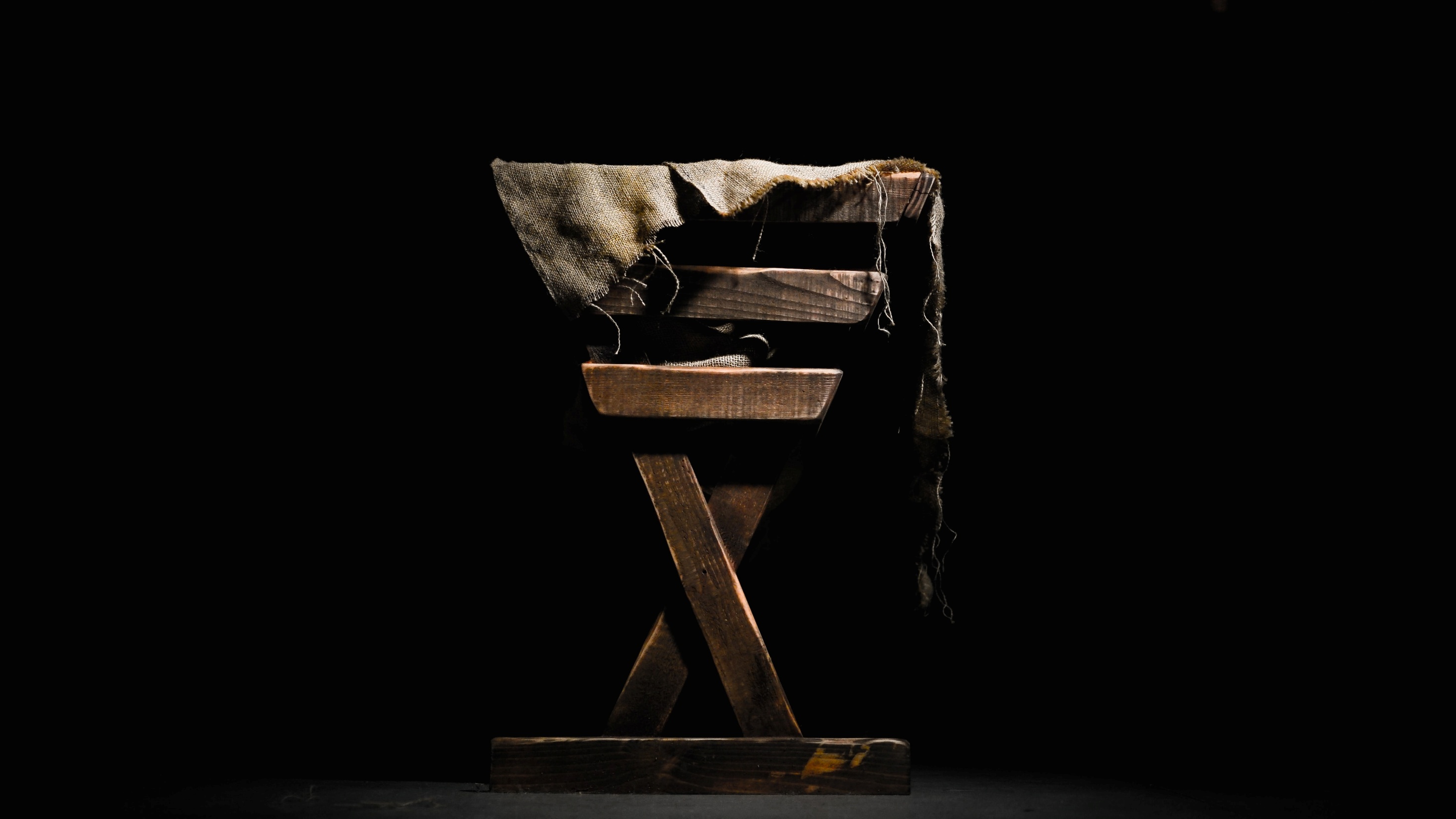 God With Us
ISRAEL
SYRIA
Rezin
Pekah
ASSYRIA
JUDAH
Tiglath-Pileser
Ahaz
How God’s Sign Changes Everything
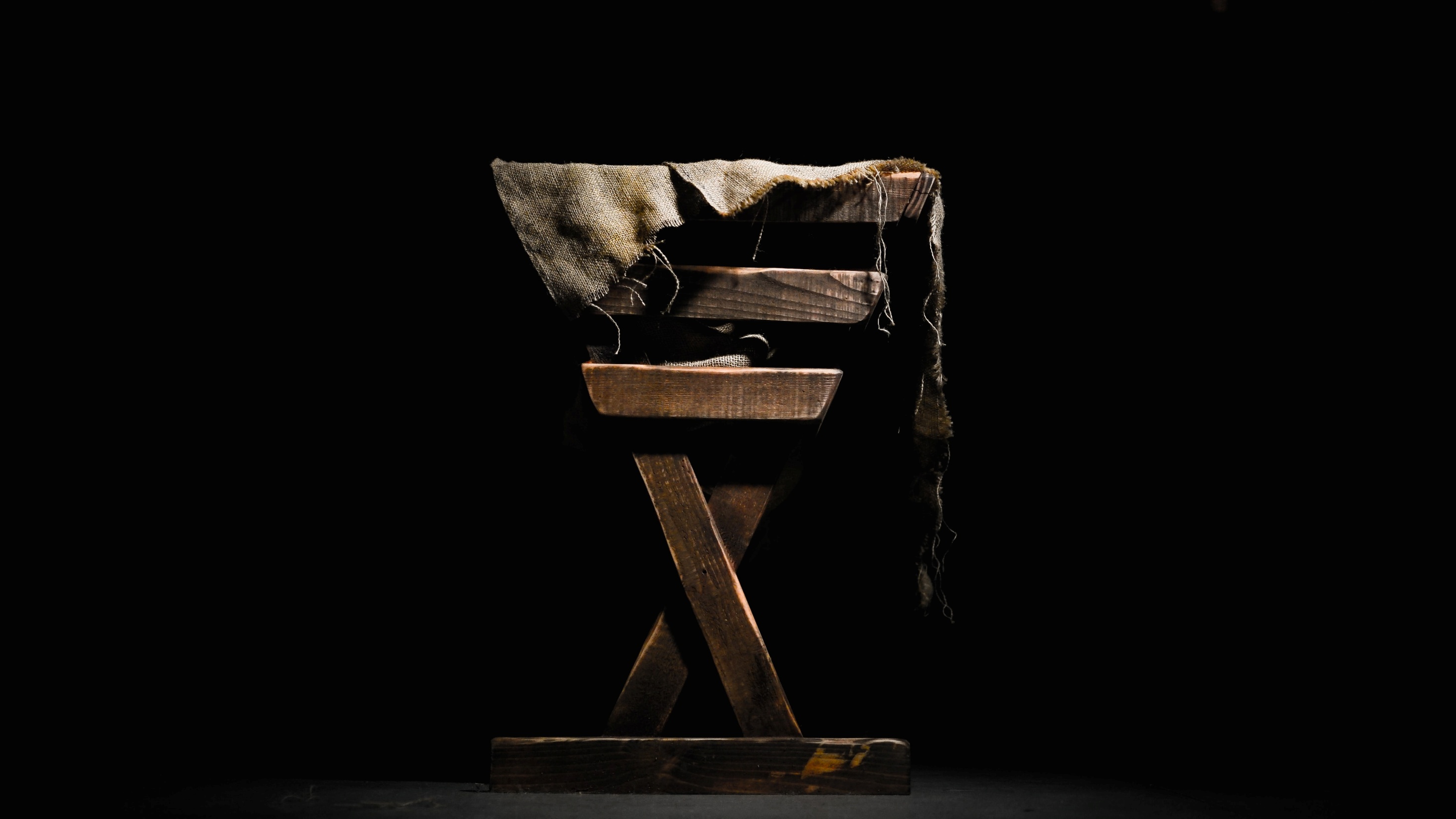 This is why we can trust God.